TIẾNG VIỆT 2
Tập 2
Thứ bảy ngày 25 tháng 02 năm 2023
Tập viết: Chữ hoa U, Ư
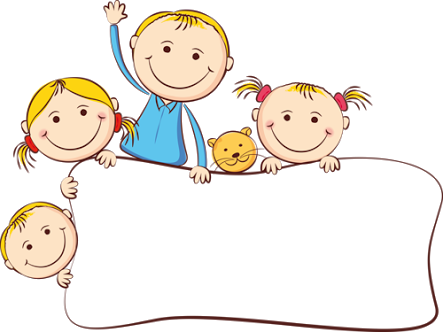 KHỞI ĐỘNG
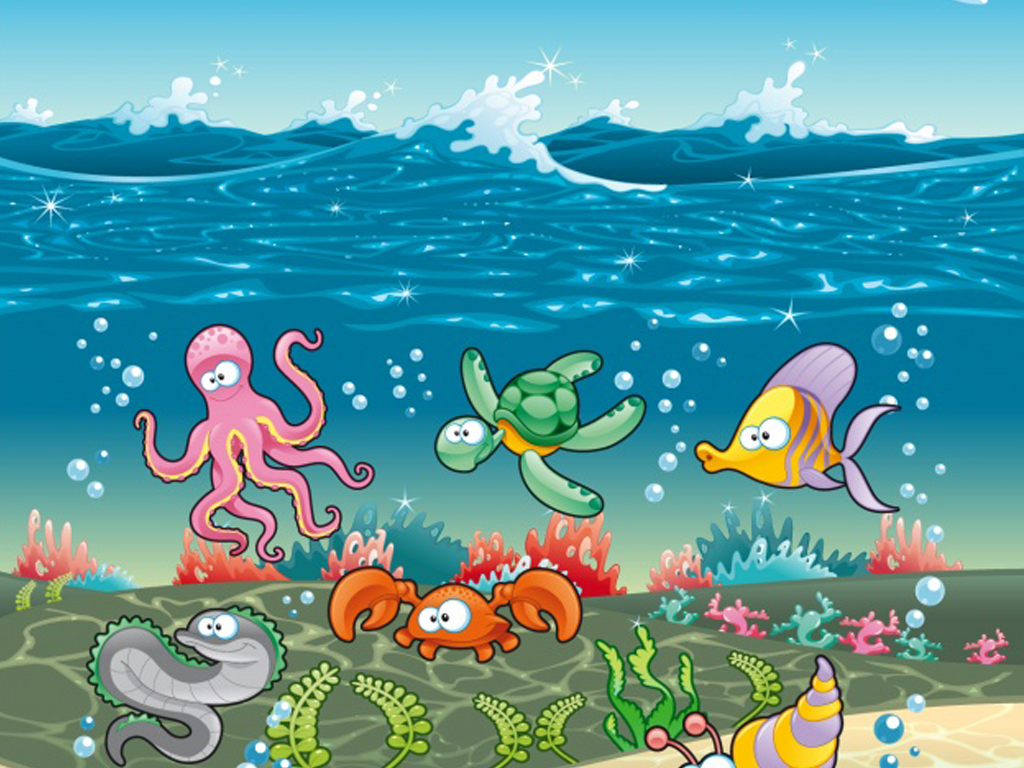 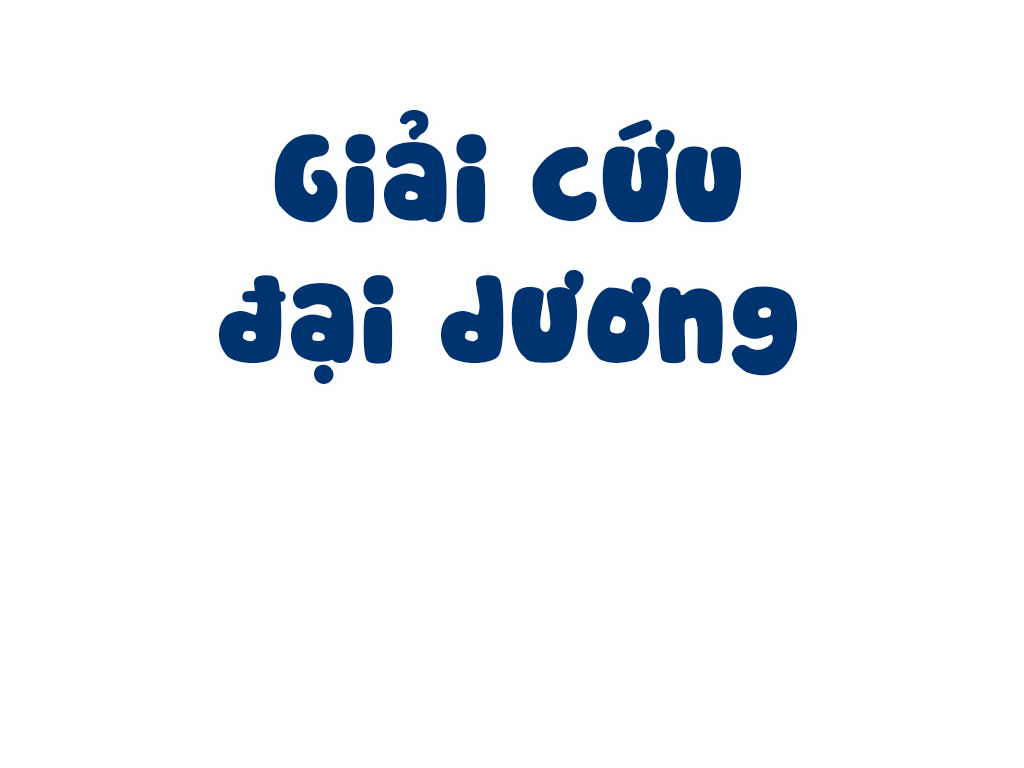 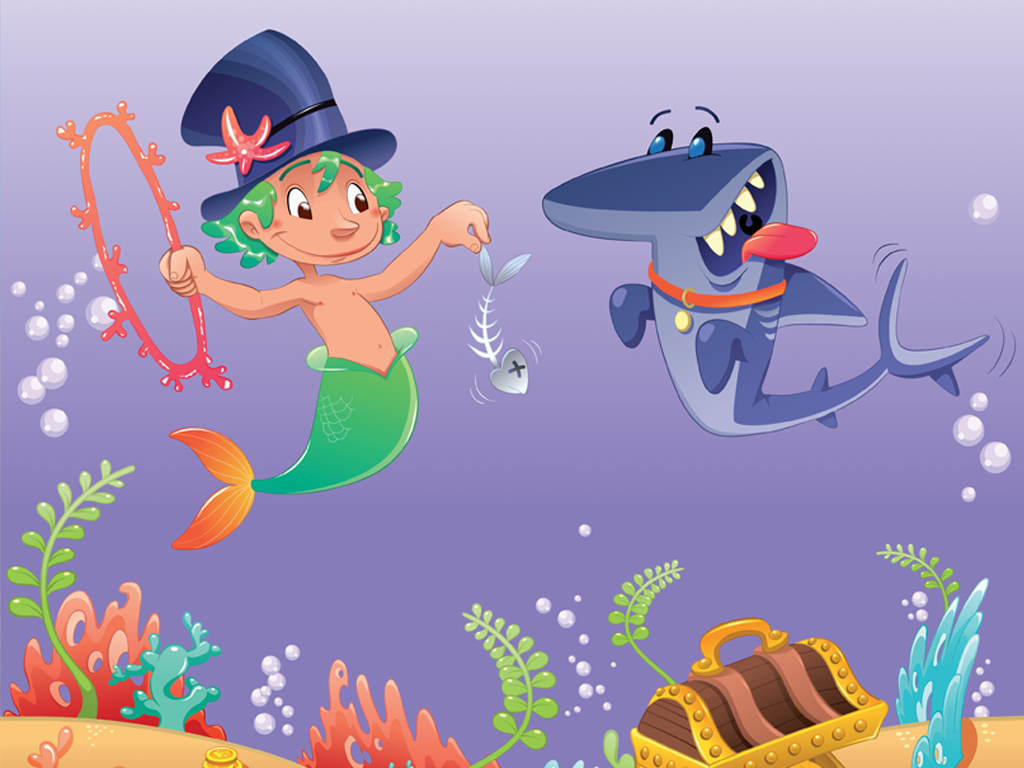 Tên phù thủy độc ác đã bắt cóc hết các sinh vật biển. Các em hãy giúp các nàng tiên cá giải cứu các bạn ấy nhé!
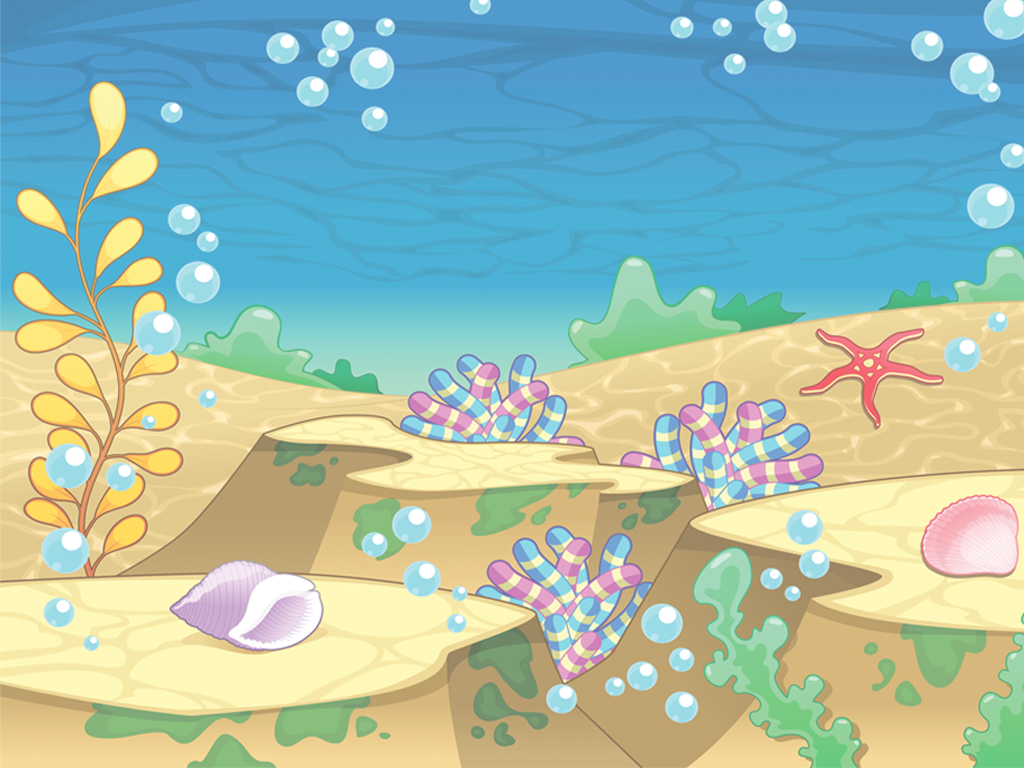 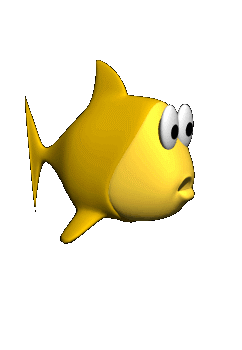 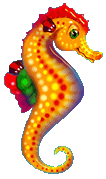 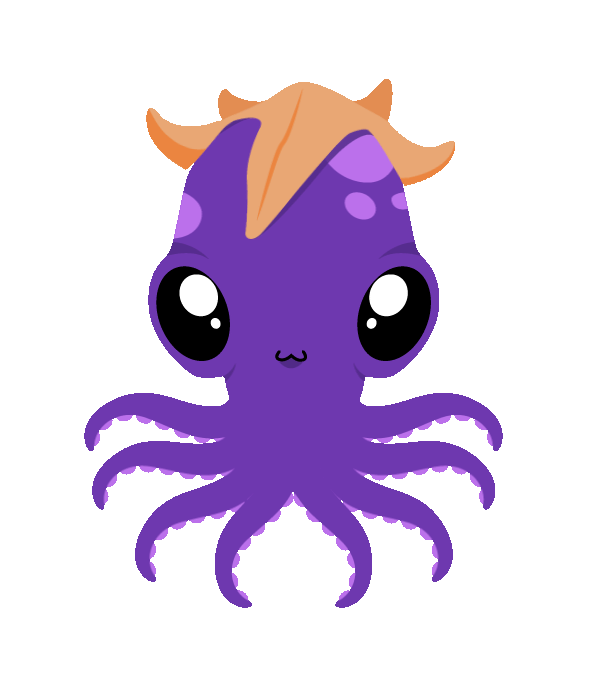 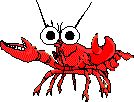 VỀ NHÀ THÔI
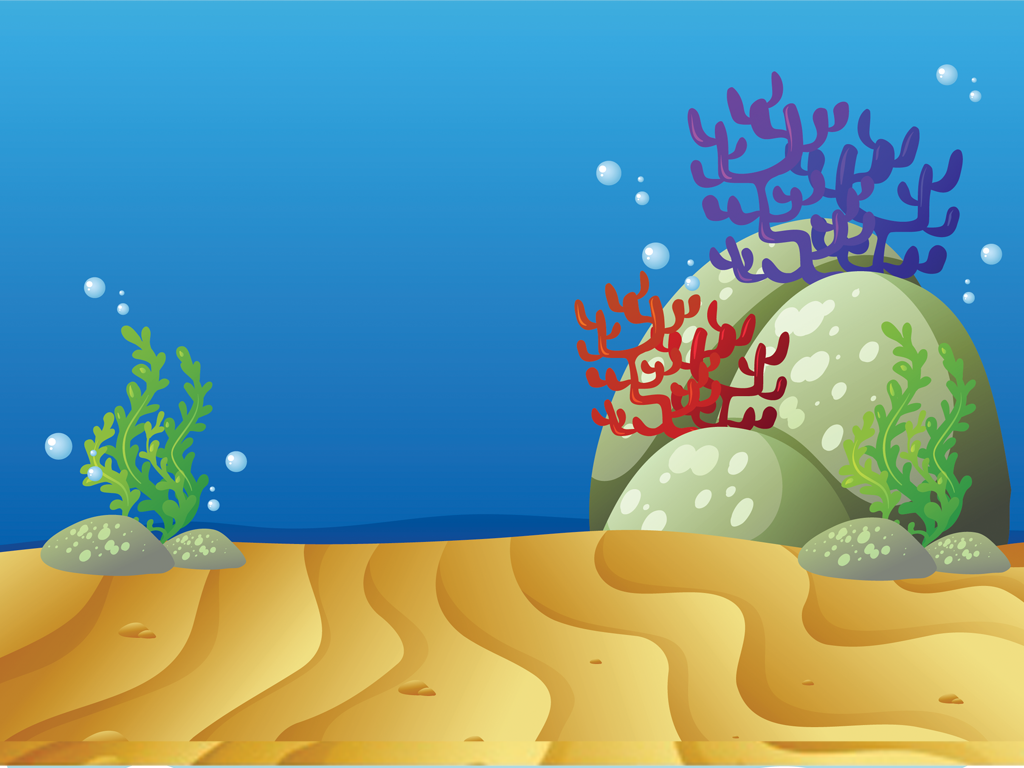 Chữ hoa T cỡ vừa cao mấy ô li?
Chữ hoa T cỡ vừa cao 5 ô li.
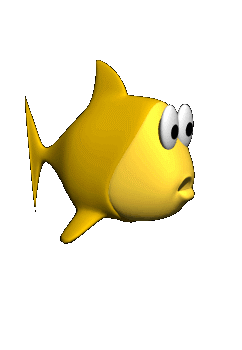 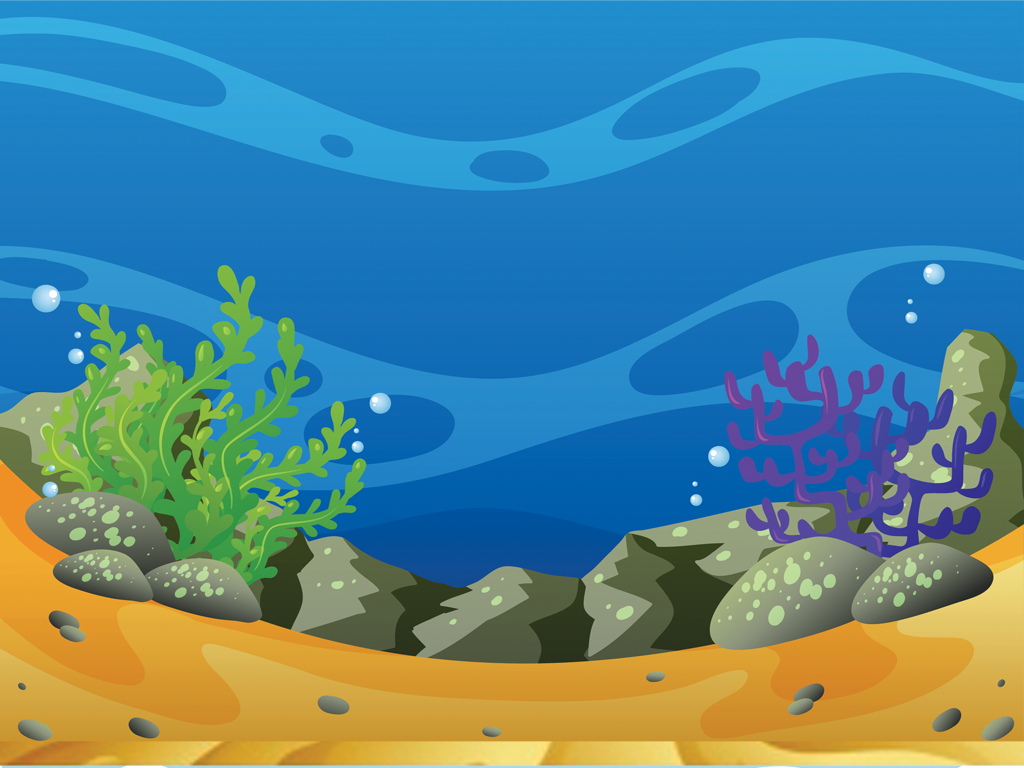 Chữ hoa T cỡ nhỏ cao mấy ô li?
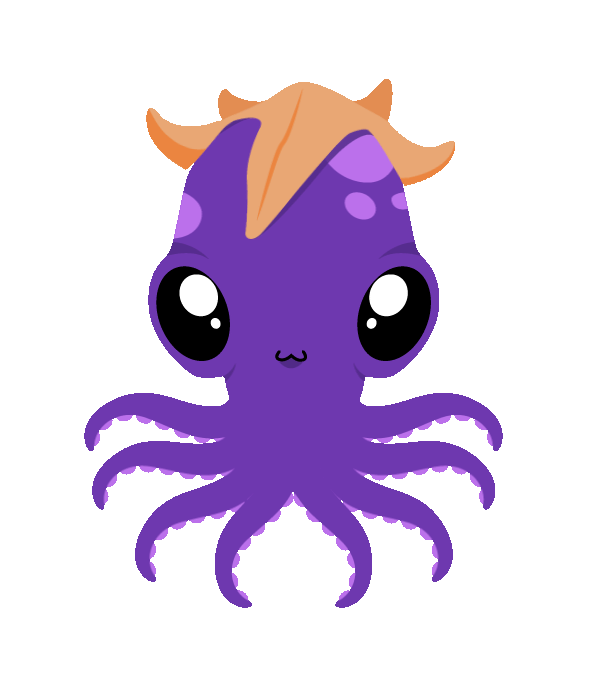 Chữ hoa T cỡ nhỏ cao 2,5 ô li.
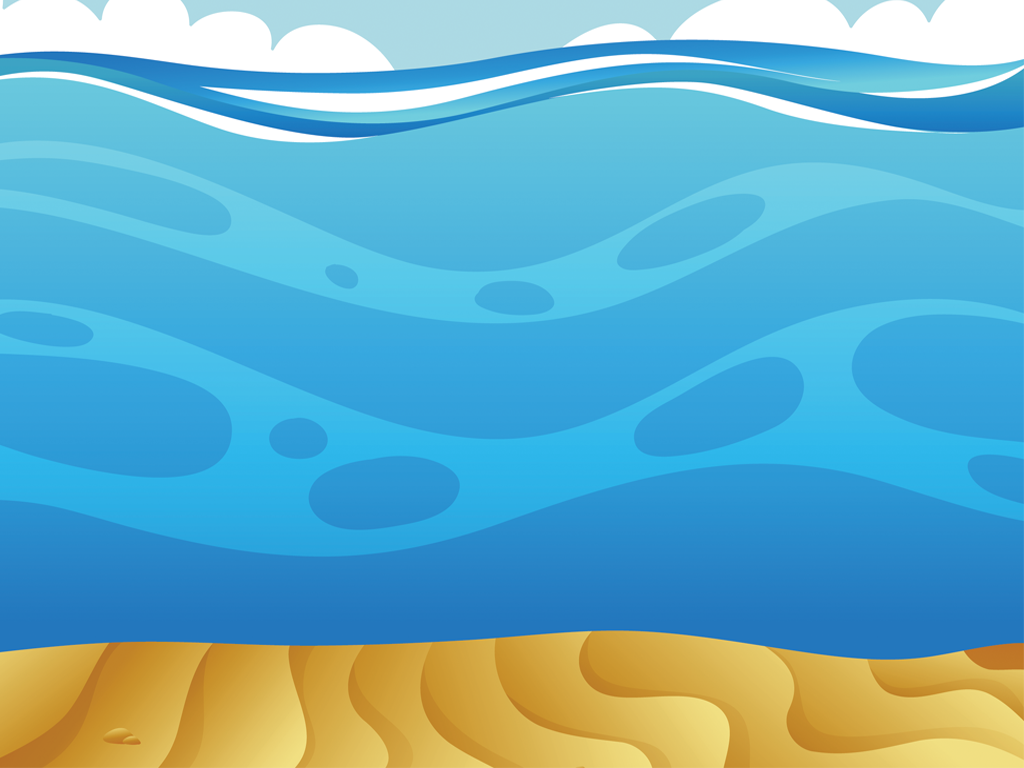 Chữ T gồm mấy nét?
Chữ T gồm 2 nét.
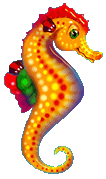 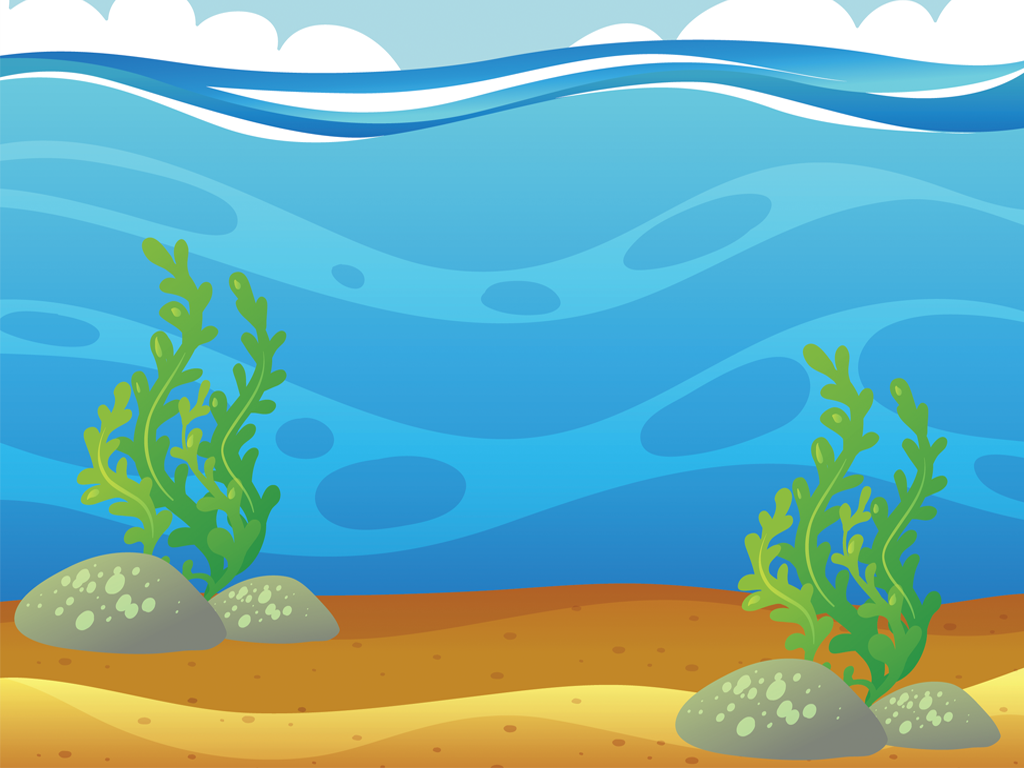 Nêu các nét của chữ T?
Nét viết chữ hoa T là kết hợp của 3 nét cơ bản: cong trái (nhỏ), lượn ngang (ngắn) và cong trái (to) nối liền nhau, tạo vòng xoắn nhỏ ở đầu chữ.
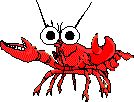 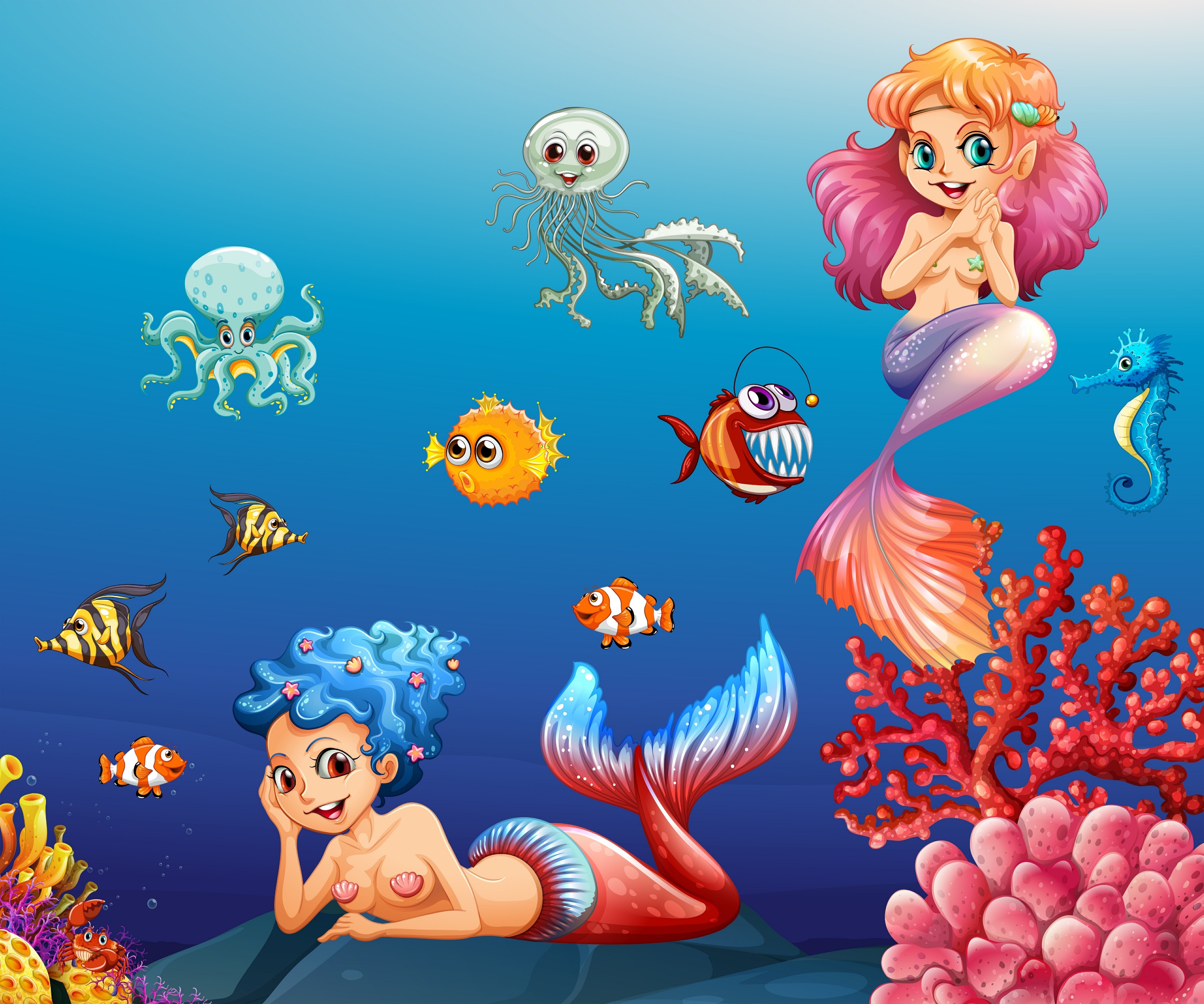 Cảm ơn bạn vì đã giúp chúng mình. Tặng bạn viên ngọc trai tuyệt đẹp này
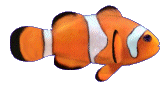 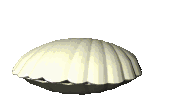 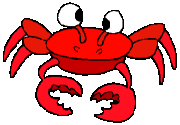 Chữ hoa U
Chọn ý đúng nhất:
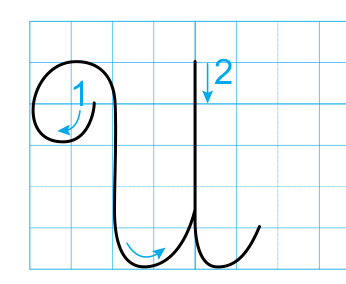 Chữ U cỡ vừa cao mấy ô li ?
a) 4 ô li
b) 5 ô li
b)
c) 6 ô li
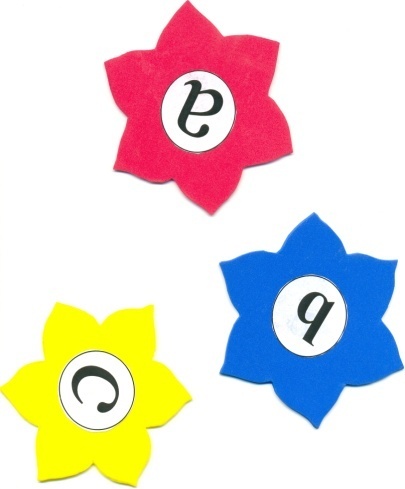 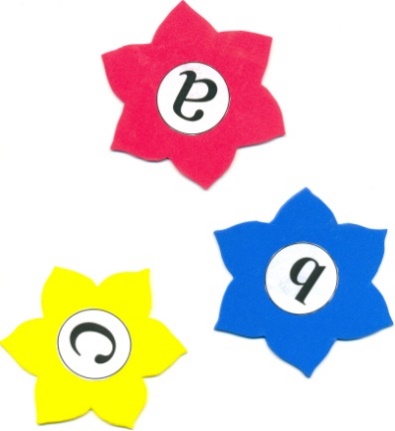 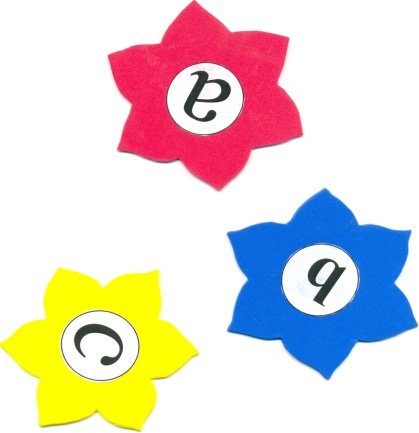 Chữ hoa U
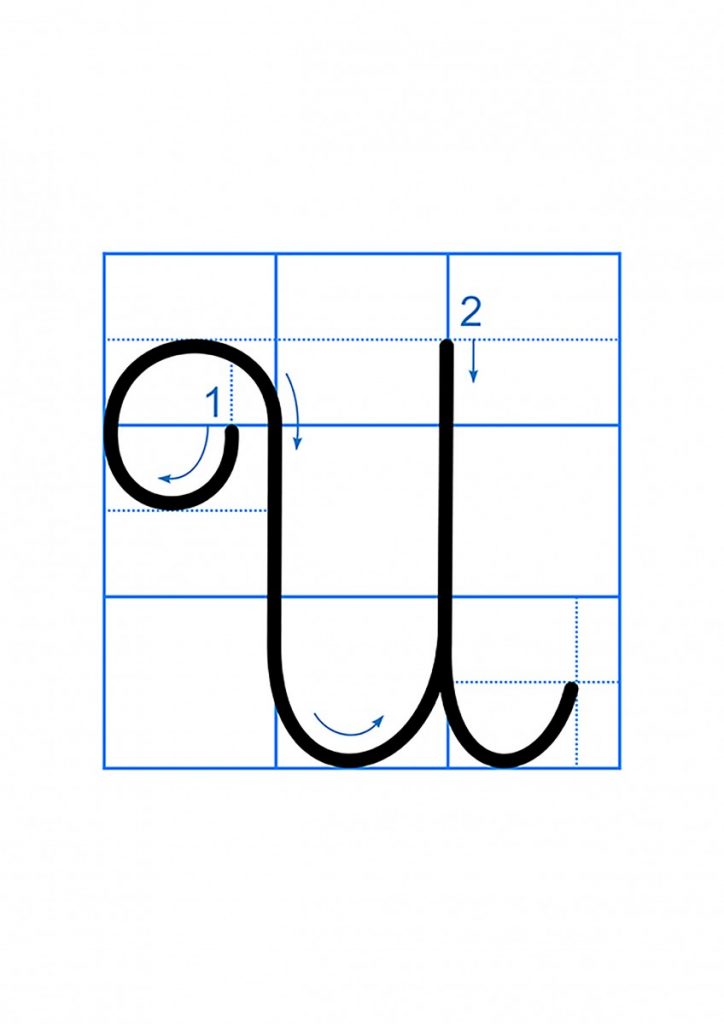 Chọn ý đúng nhất:
Chữ U cỡ nhỏ cao mấy ô li ?
a) 2 ô li rưỡi
a)
b) 3 ô li
c) 5 ô li
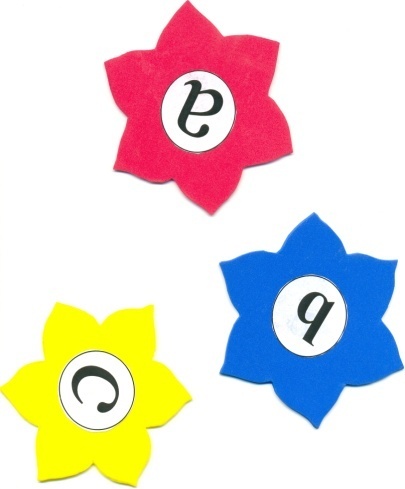 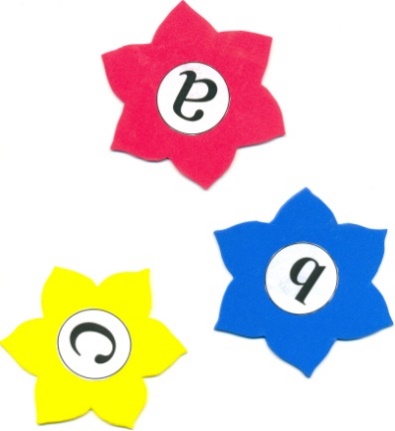 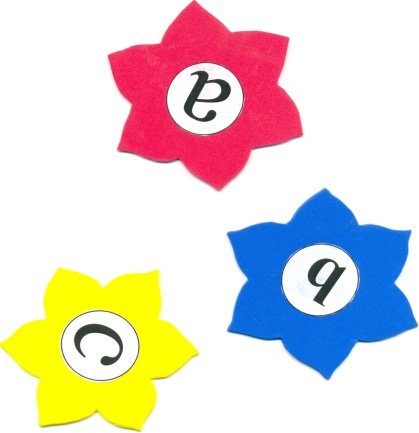 Chữ hoa U
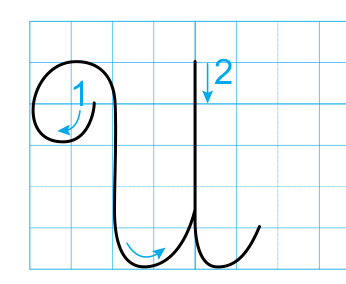 - Chữ hoa U gồm mấy nét?
Chữ hoa U gồm 2 nét.
- Đó là các nét nào?
* Nét 1: nét móc hai đầu (trái - phải).

* Nét 2: nét móc ngược phải.
CÁCH VIẾT CHỮ HOA U:
Nét 1: đặt bút trên đường kẻ ngang 6, đưa bút sang trái, viết nét cong kín, phần cuối lượn vào trong bụng chữ, đến đường kẻ 4 thì lượn lên một chút rồi dừng bút (như chữ hoa O)

 Nét 2: Từ điểm dừng bút của nét 1, lia bút xuống gần đường kẻ 2 (trong chữ O), viết nét lượn ngang từ trong lòng chữ ra ngoài; dừng bút trên đường kẻ 2.
Chữ hoa Ư
Chọn ý đúng nhất:
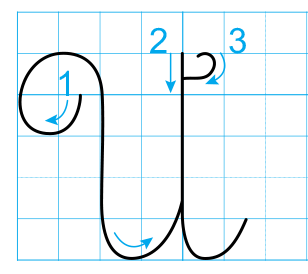 Chữ Ư cỡ vừa cao mấy ô li ?
a) 4 ô li
b) 5 ô li
b)
c) 6 ô li
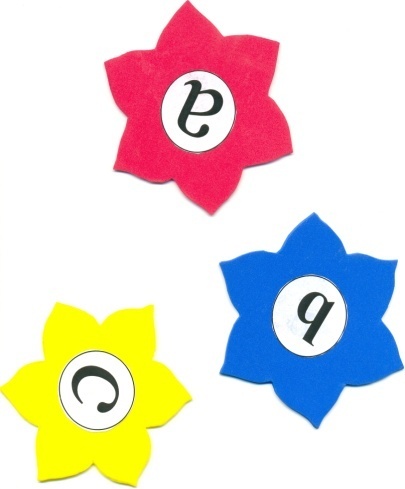 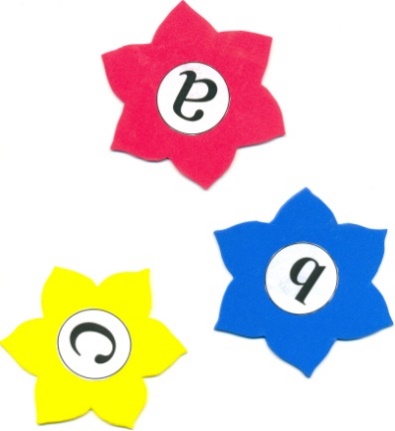 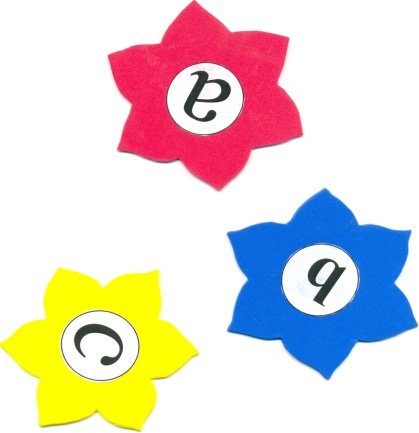 Chữ hoa Ư
Chọn ý đúng nhất:
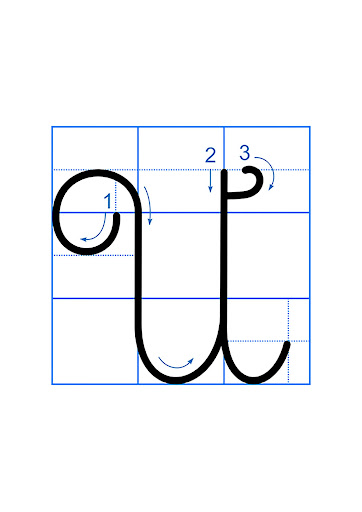 Chữ Ư cỡ nhỏ cao mấy ô li ?
a) 2 ô li rưỡi
a)
b) 3 ô li
c) 5 ô li
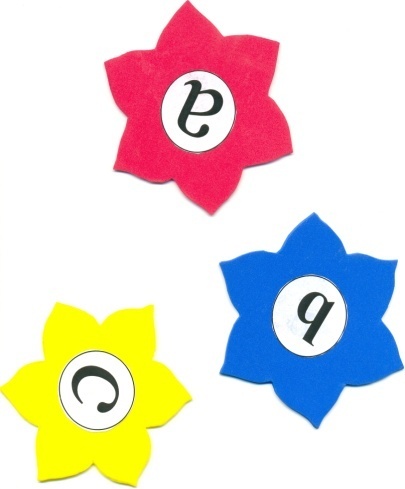 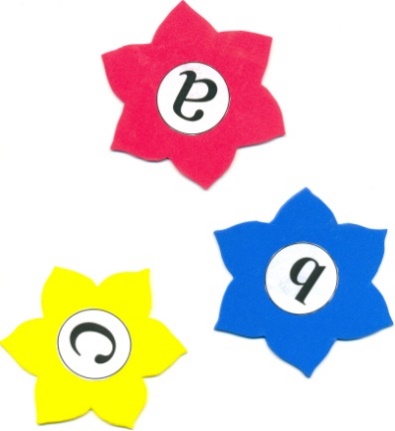 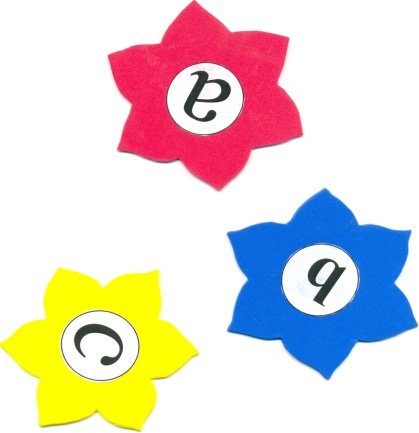 Chữ hoa Ư
- Chữ hoa Ư giống chữ hoa nào?
Chữ hoa Ư giống chữ hoa U.
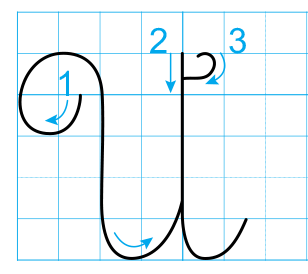 - Chữ hoa Ư gồm mấy nét?
Chữ hoa Ư gồm 3 nét.
- Đó là các nét nào?
Chữ hoa Ư có cấu tạo giống chữ hoa U, thêm nét râu (nét 3) trên đầu nét 2 
Nét 1: nét móc hai đầu (trái - phải).
Nét 2: nét móc ngược phải.
Nét 3: nét râu.
CÁCH VIẾT CHỮ HOA U:
Viết như viết chữ hoa U (nét 1, 2). Sau đó, từ điểm dừng bút của nét 2, lia bút lên đường kẻ 6 (gần đầu nét 2), viết một dấu râu nhỏ; dừng bút khi chạm vào nét 2.
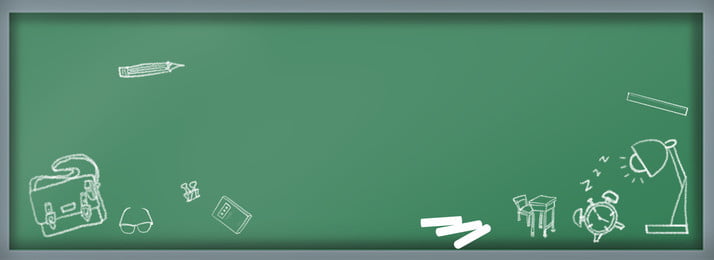 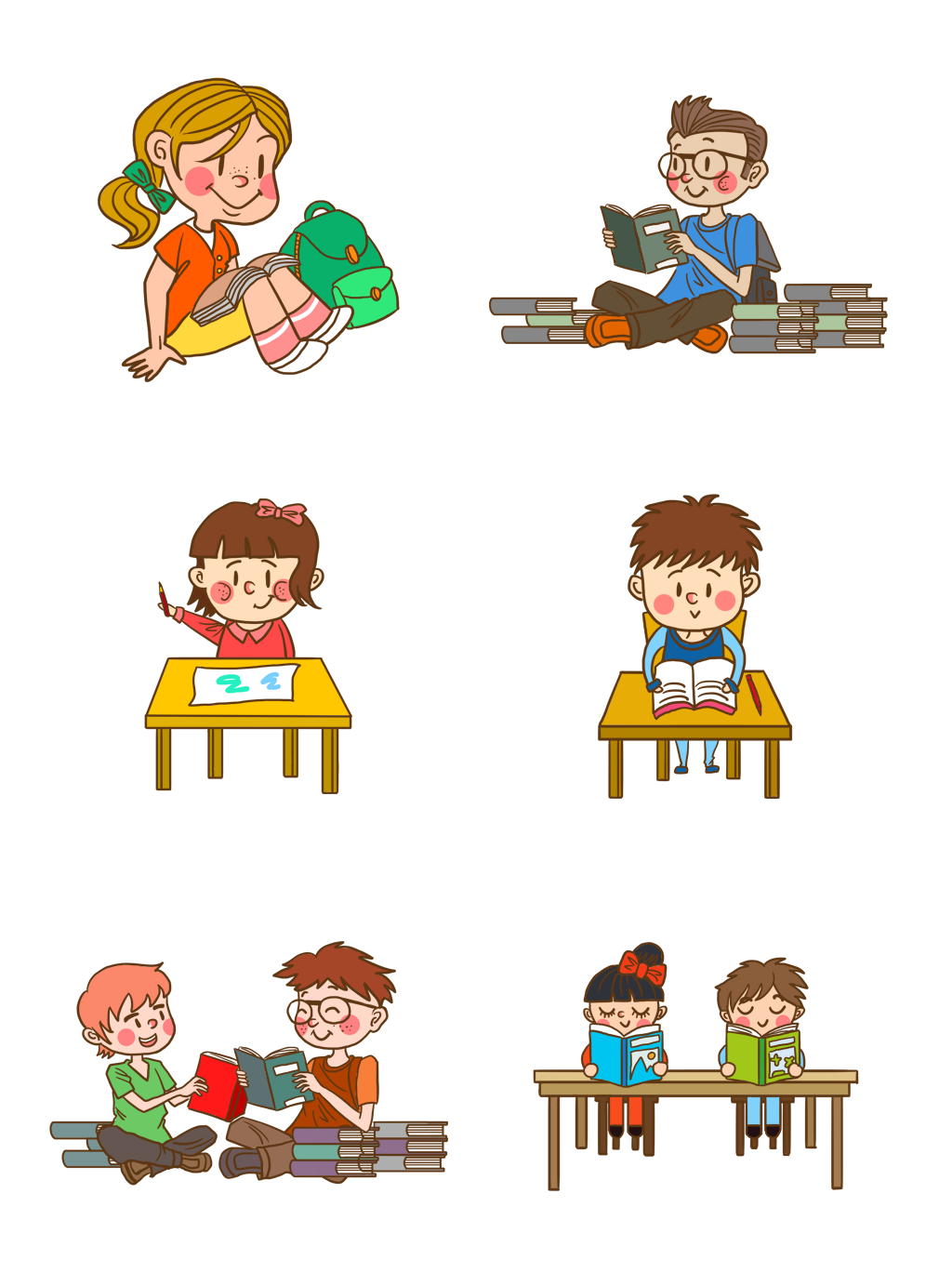 VIẾT BẢNG CON
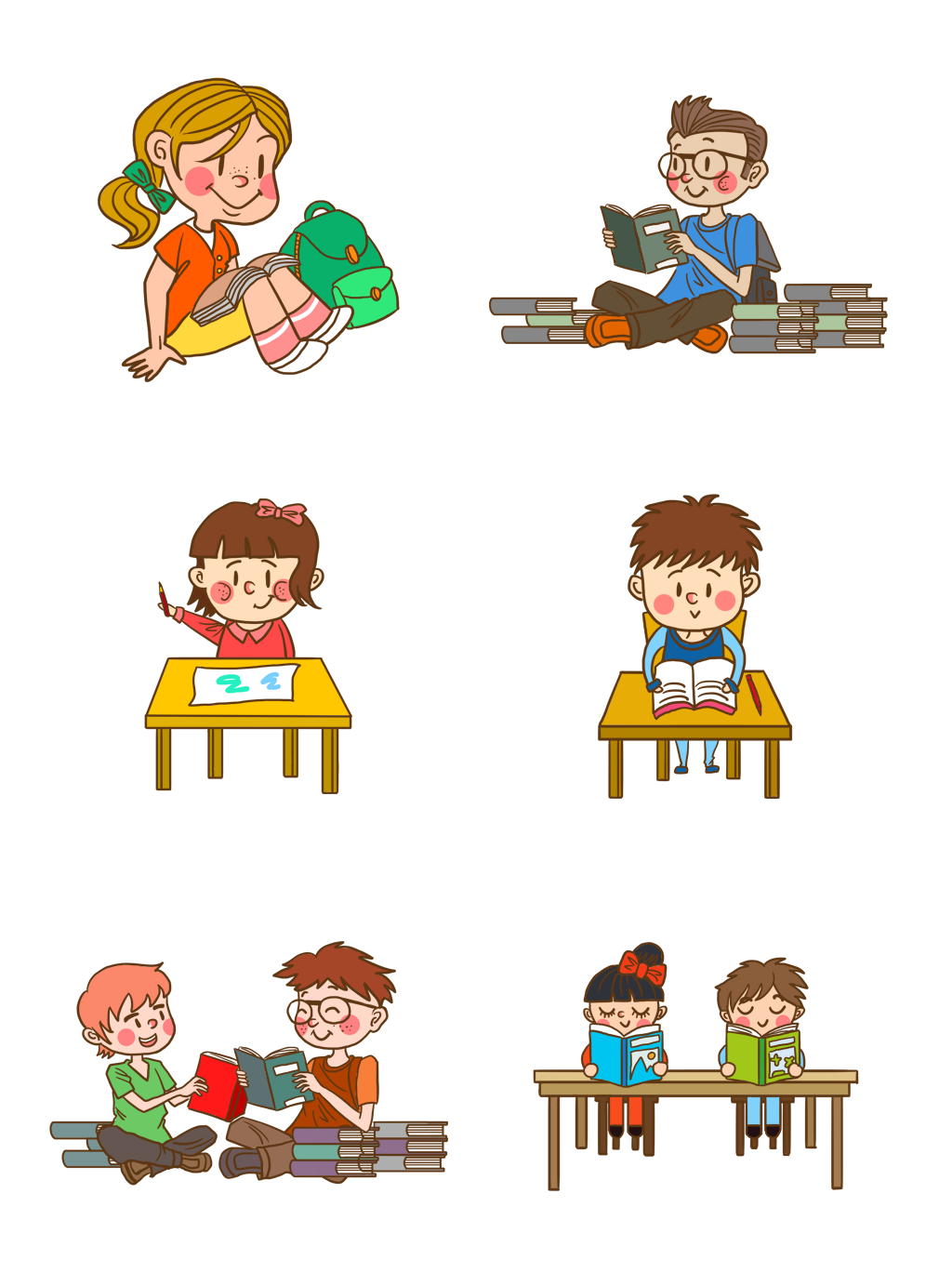 Viết bảng con chữ hoa U cỡ vừa
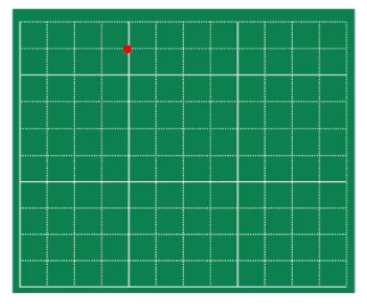 Ơ
U
Viết bảng con chữ hoa U cỡ nhỏ
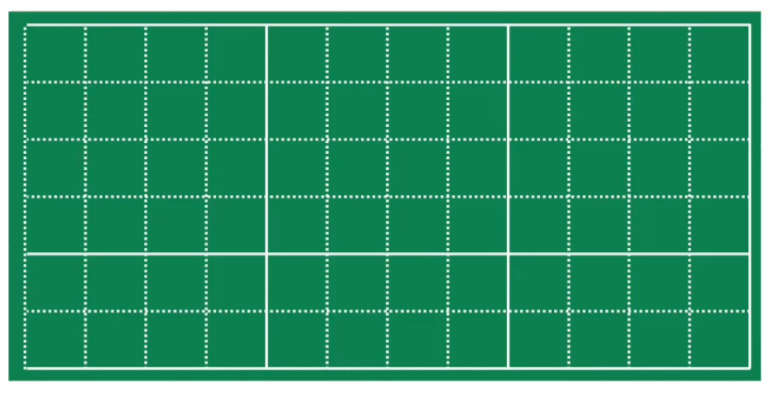 U
Viết bảng con chữ hoa Ư cỡ vừa
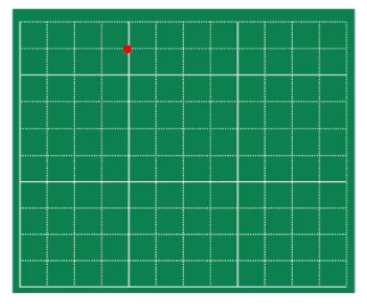 Ơ
Ư
Viết bảng con chữ hoa Ư cỡ nhỏ
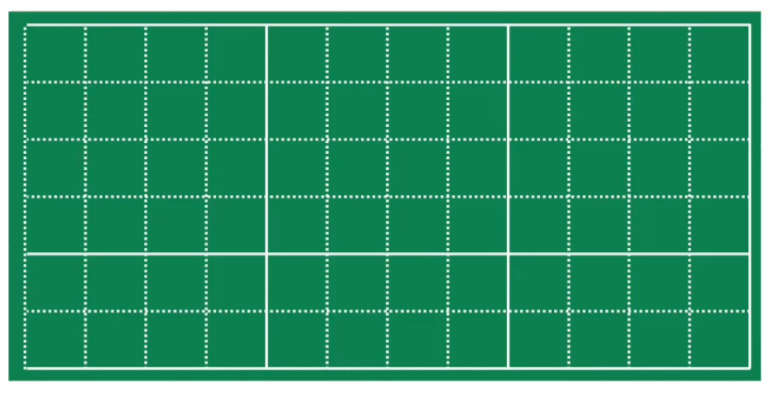 Ư
Chữ hoa U, Ư
b. Viết ứng dụng
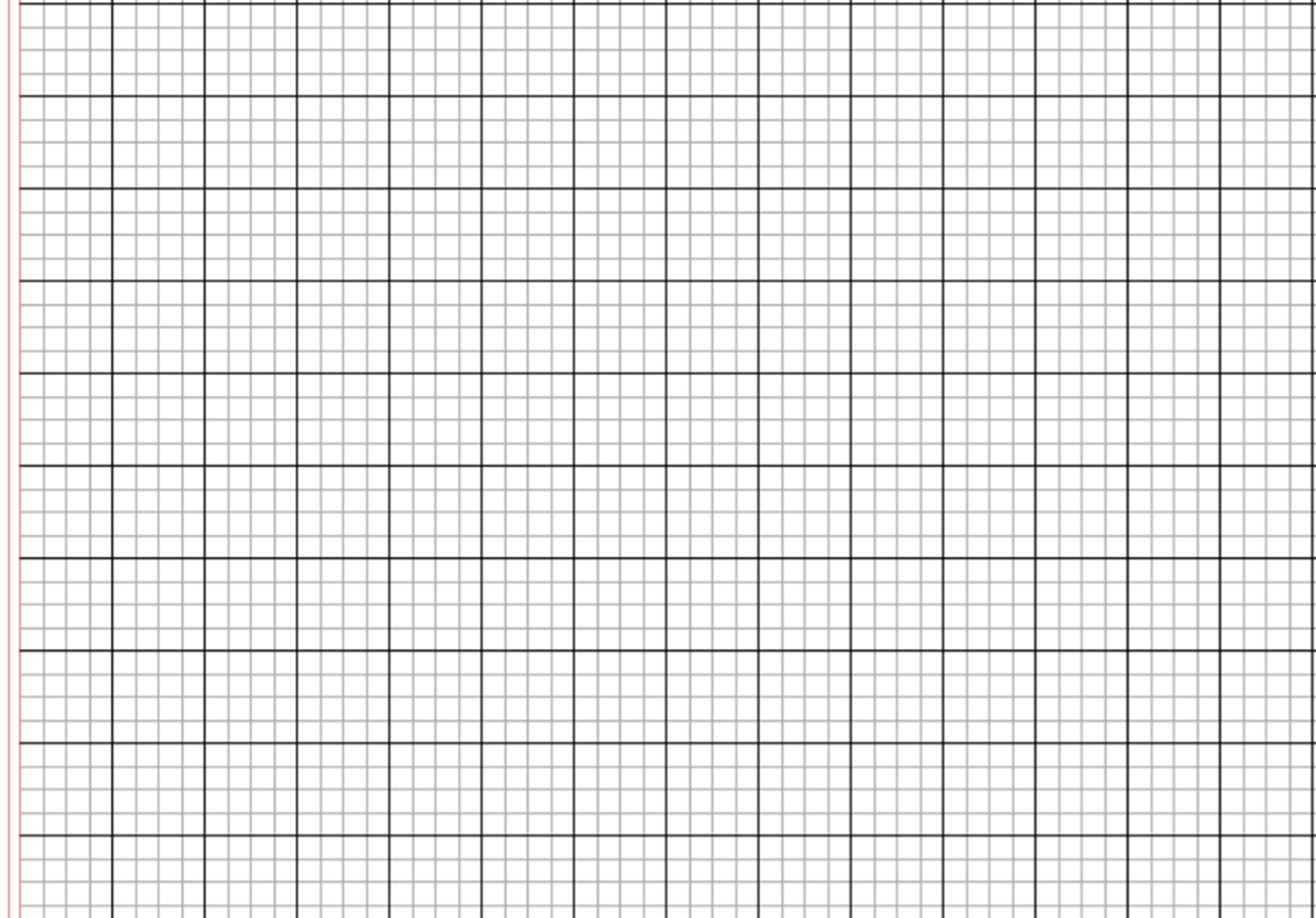 Uống nước nhớ nguồn
a. Chữ cái nào được viết hoa?
 Chữ U
b. Khoảng cách giữa các chữ ghi tiếng như thế nào?
 Khoảng cách giữa các chữ ghi tiếng là một con chữ o.
c. Những chữ cái nào cao 2.5 ô li ?
 Chữ U, h, g.
d. Những chữ cái còn lại cao mấy ô li ?
 1 ô li
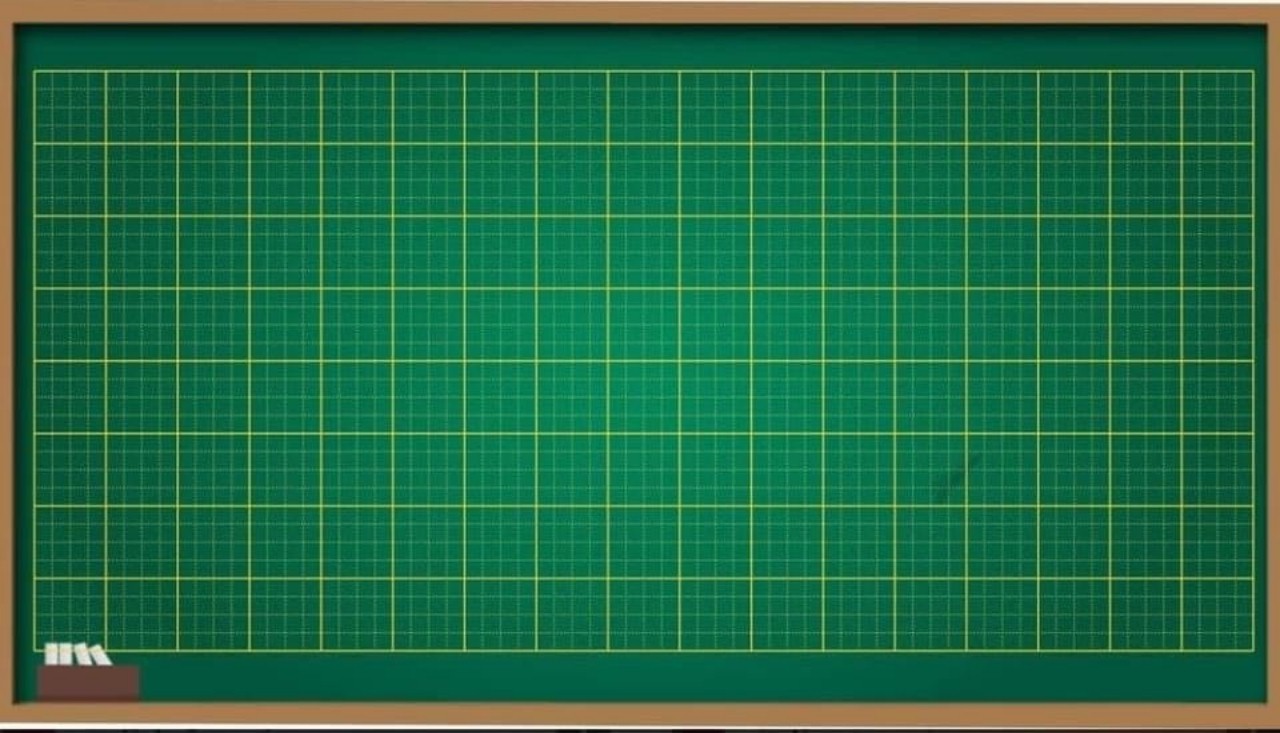 Viết câu ứng dụng:
Uống nước nhớ nguồn.
Uống nước nhớ nguồn.
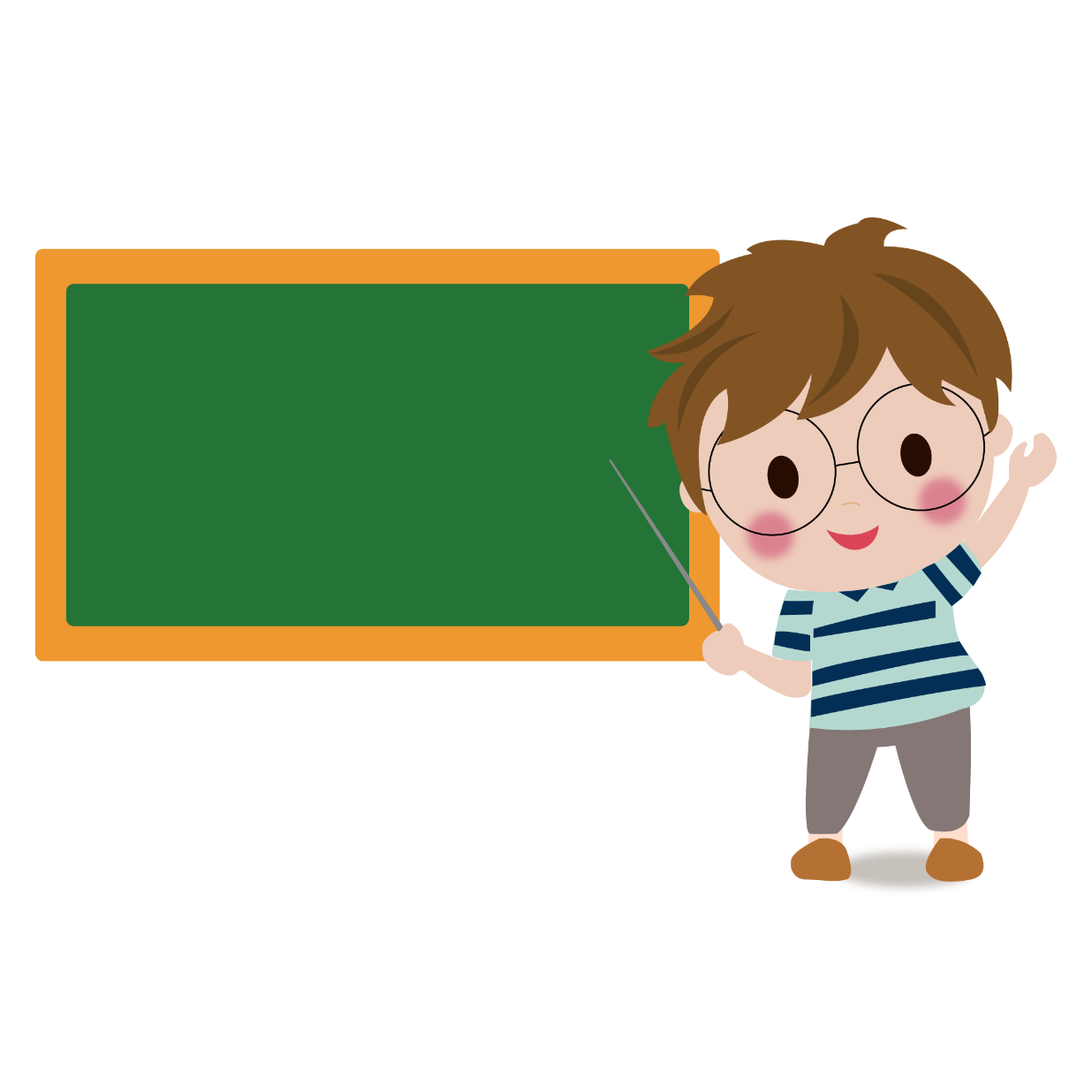 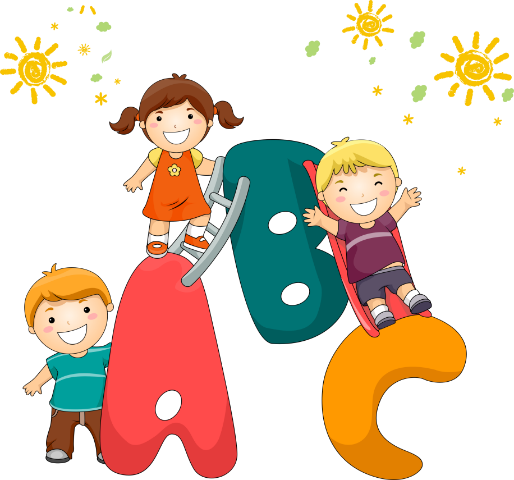 THỰC HÀNH 
VIẾT VỞ